Formando palabras
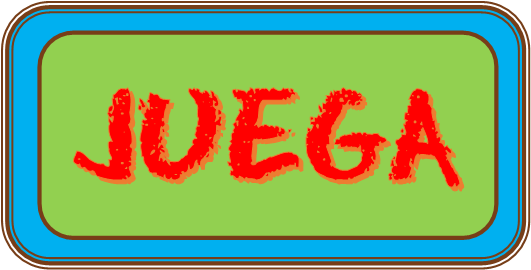 Mira la imagen que aparece en cada actividad, piensa cómo se escribiría.
Toca en las tarjetas amarillas que necesites para formar la palabra, pero en orden.
B - V
Autor: maestro Blas
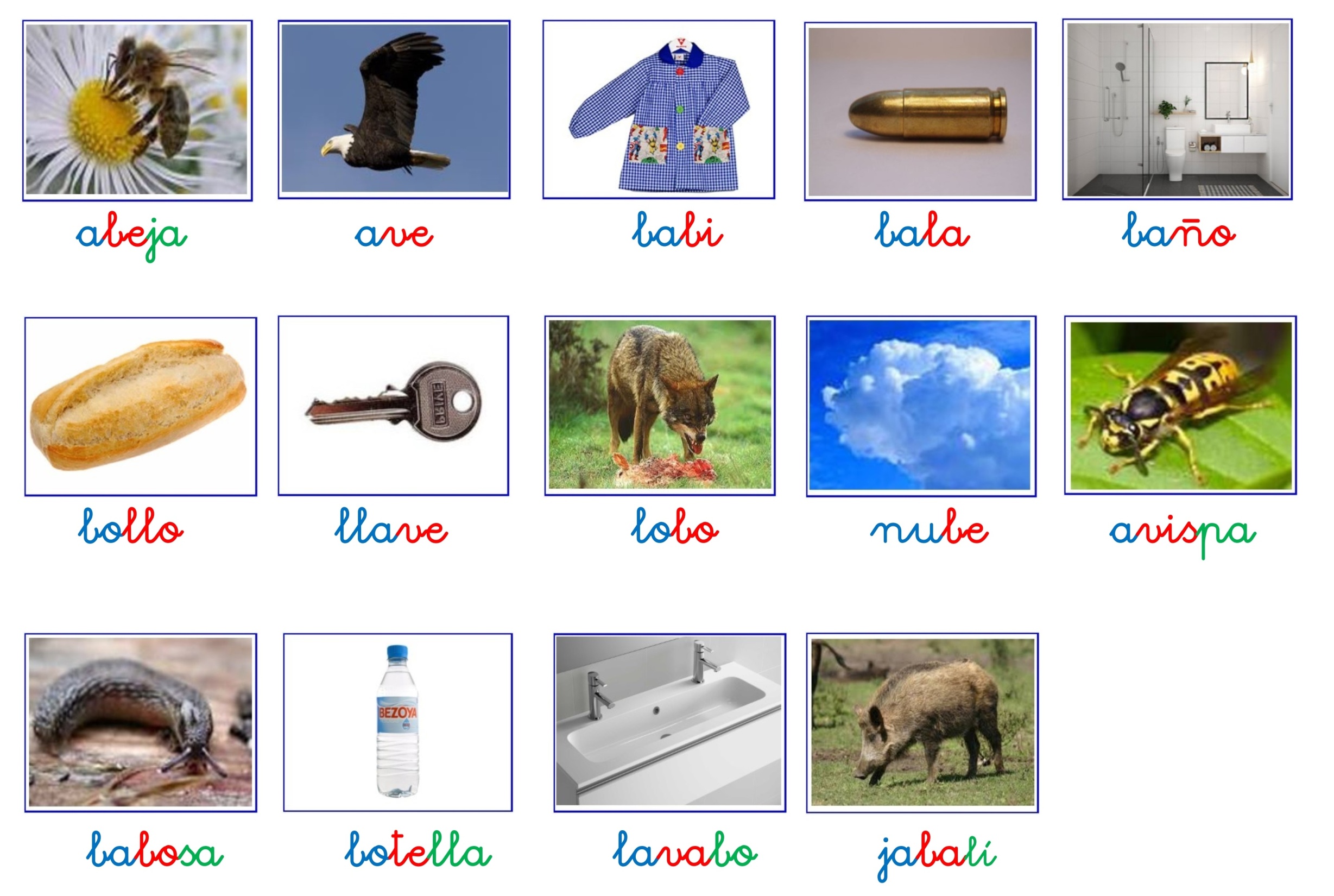 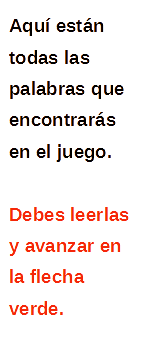 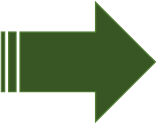 1
-Toca sobre las sílabas que hacen falta para formar la palabra que corresponde a la imagen. 
-Hazlo en el orden adecuado.
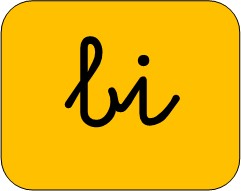 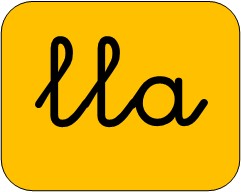 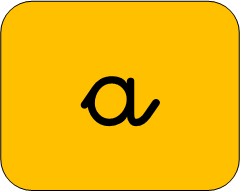 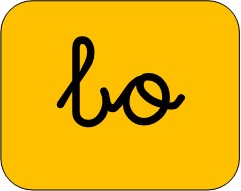 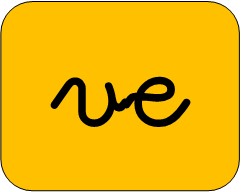 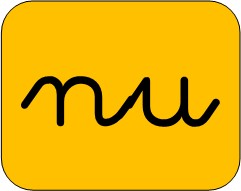 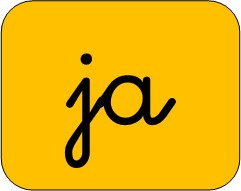 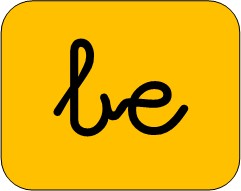 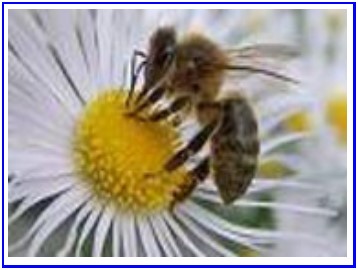 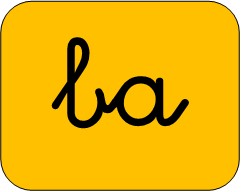 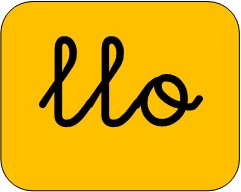 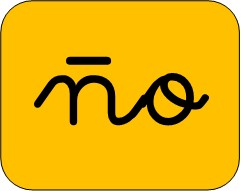 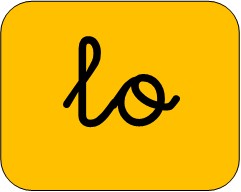 A
BE
JA
Cuando la hayas completado, 
pasa a la siguiente
R
2
-Toca sobre las sílabas que hacen falta para formar la palabra que corresponde a la imagen. 
-Hazlo en el orden adecuado.
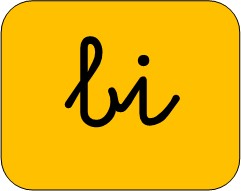 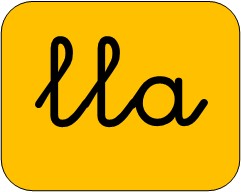 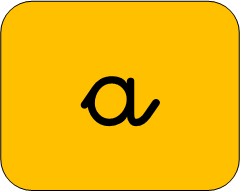 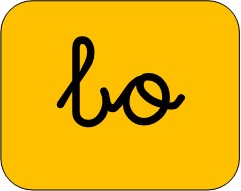 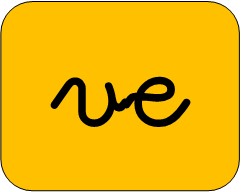 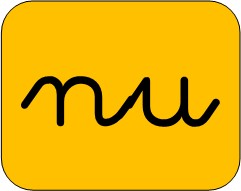 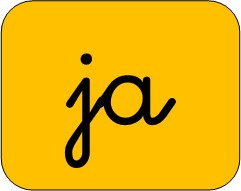 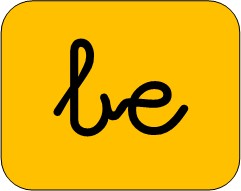 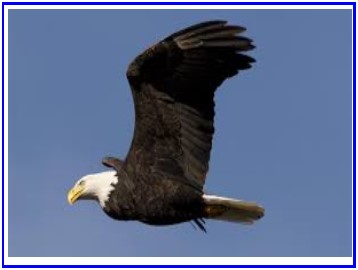 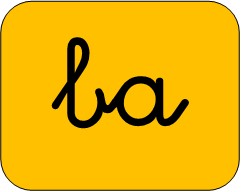 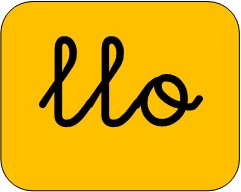 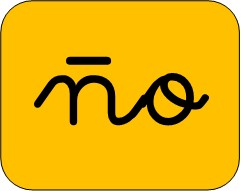 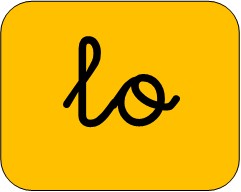 A
VE
Cuando la hayas completado, 
pasa a la siguiente
R
3
-Toca sobre las sílabas que hacen falta para formar la palabra que corresponde a la imagen. 
-Hazlo en el orden adecuado.
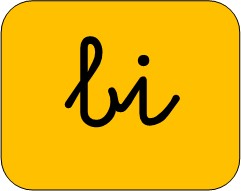 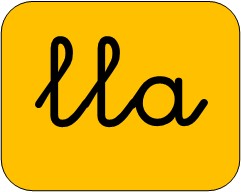 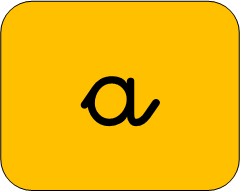 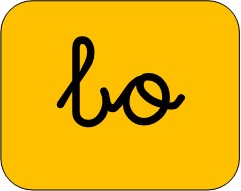 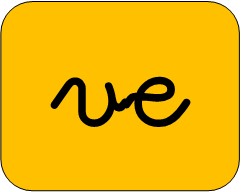 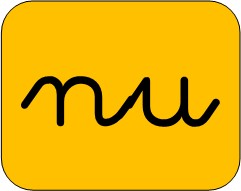 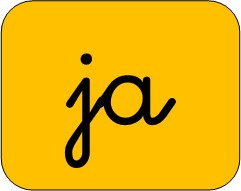 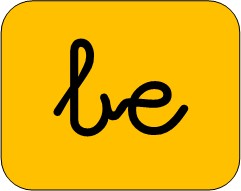 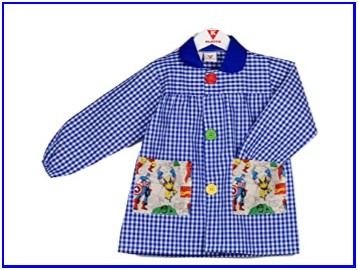 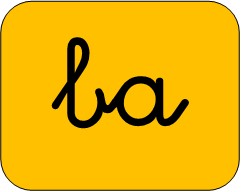 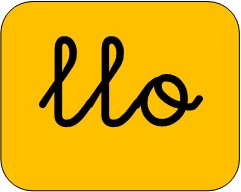 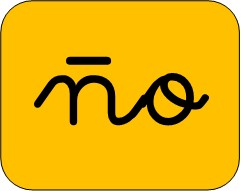 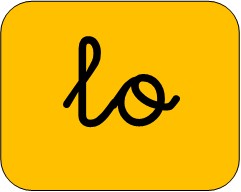 BA
BI
Cuando la hayas completado, 
pasa a la siguiente
R
4
-Toca sobre las sílabas que hacen falta para formar la palabra que corresponde a la imagen. 
-Hazlo en el orden adecuado.
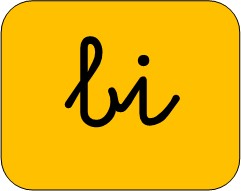 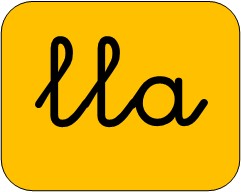 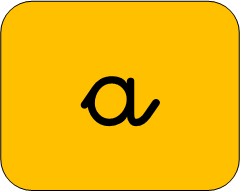 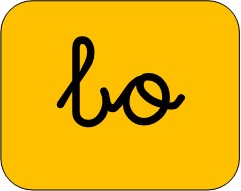 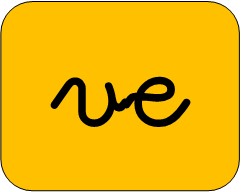 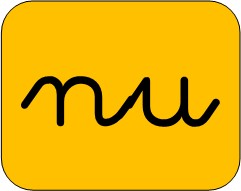 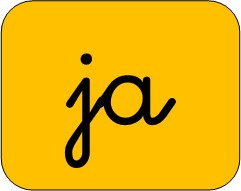 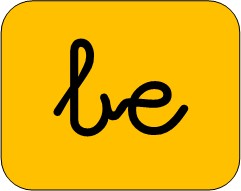 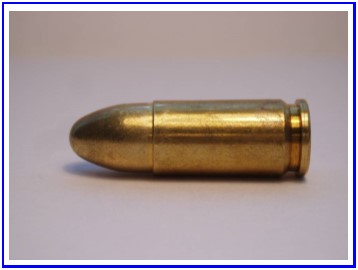 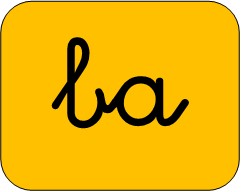 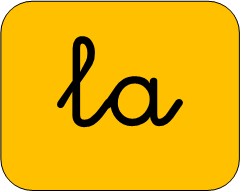 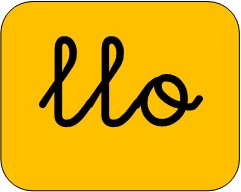 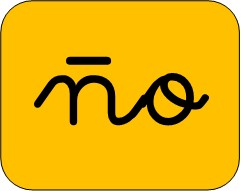 BA
LA
Cuando la hayas completado, 
pasa a la siguiente
R
5
-Toca sobre las sílabas que hacen falta para formar la palabra que corresponde a la imagen. 
-Hazlo en el orden adecuado.
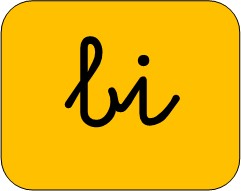 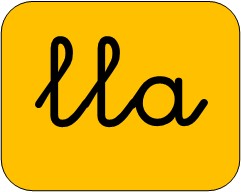 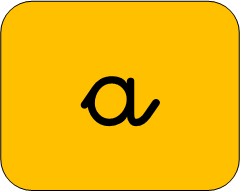 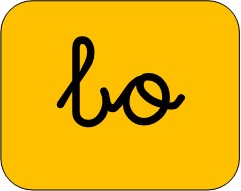 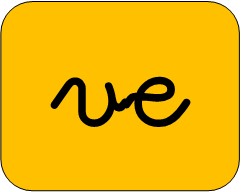 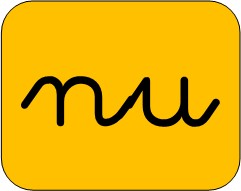 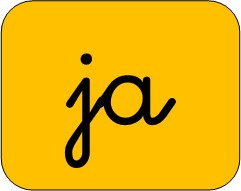 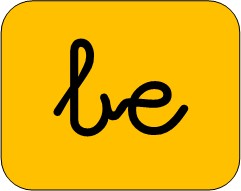 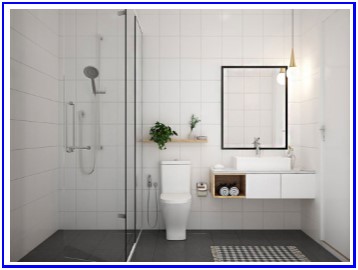 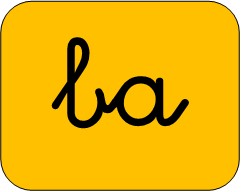 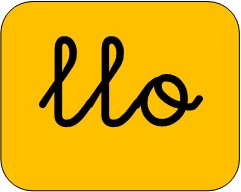 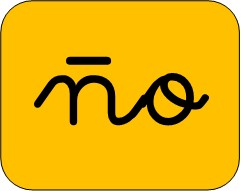 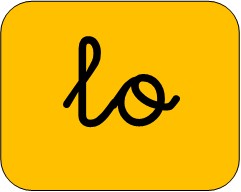 BA
ÑO
Cuando la hayas completado, 
pasa a la siguiente
R
6
-Toca sobre las sílabas que hacen falta para formar la palabra que corresponde a la imagen. 
-Hazlo en el orden adecuado.
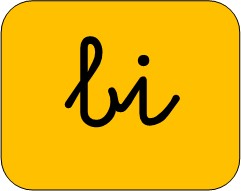 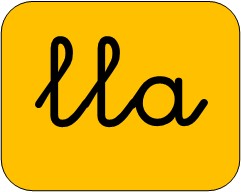 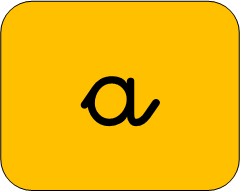 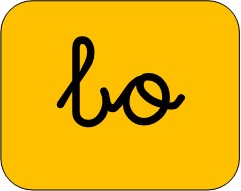 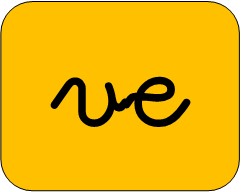 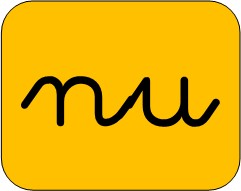 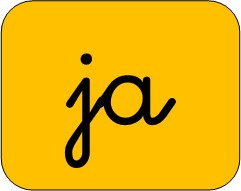 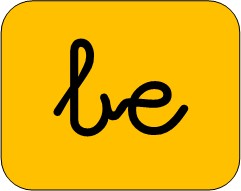 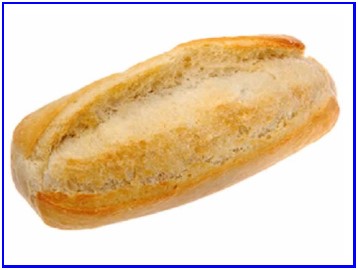 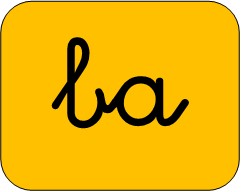 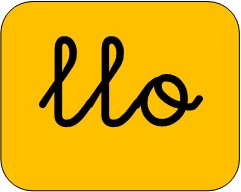 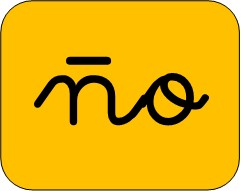 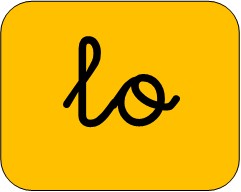 BO
LLO
Cuando la hayas completado, 
pasa a la siguiente
R
7
-Toca sobre las sílabas que hacen falta para formar la palabra que corresponde a la imagen. 
-Hazlo en el orden adecuado.
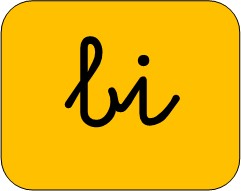 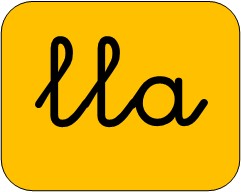 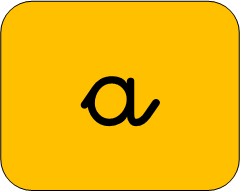 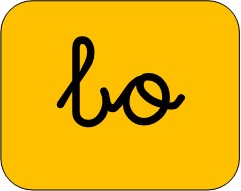 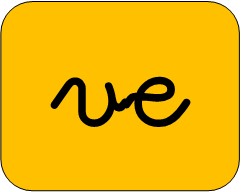 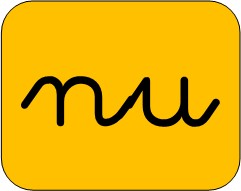 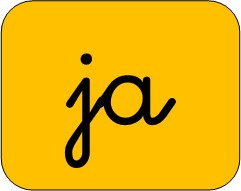 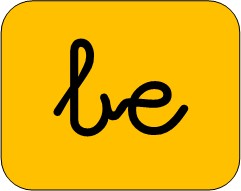 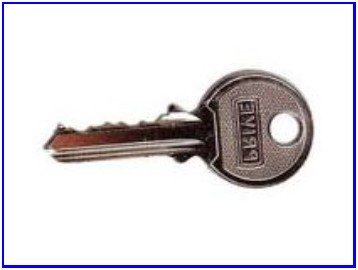 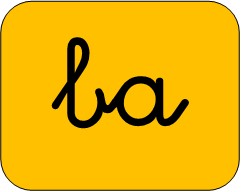 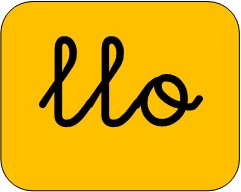 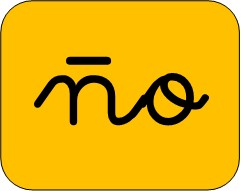 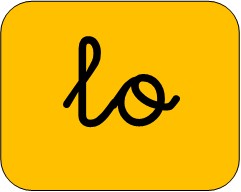 LLA
VE
Cuando la hayas completado, 
pasa a la siguiente
R
8
-Toca sobre las sílabas que hacen falta para formar la palabra que corresponde a la imagen. 
-Hazlo en el orden adecuado.
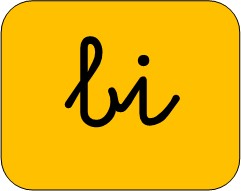 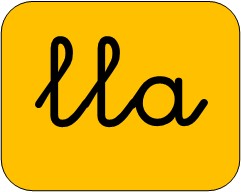 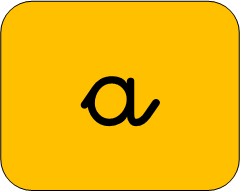 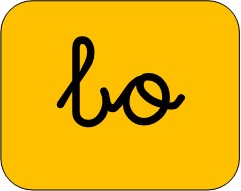 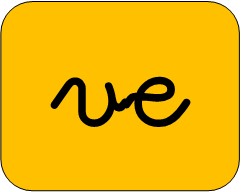 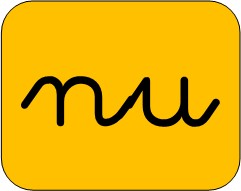 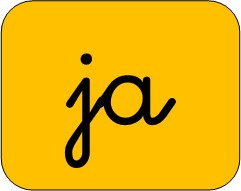 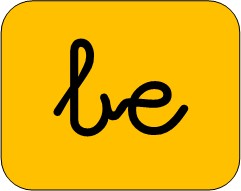 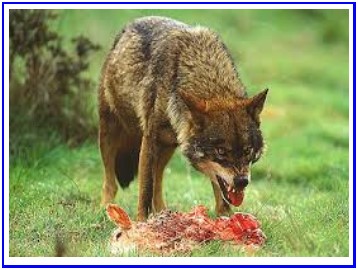 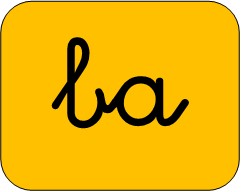 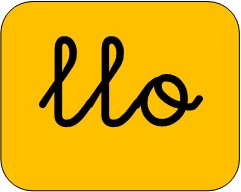 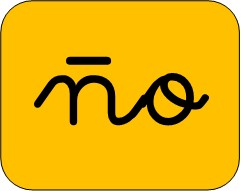 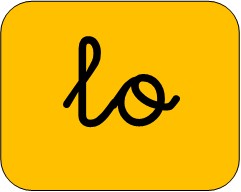 LO
BO
Cuando la hayas completado, 
pasa a la siguiente
R
9
-Toca sobre las sílabas que hacen falta para formar la palabra que corresponde a la imagen. 
-Hazlo en el orden adecuado.
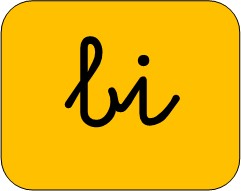 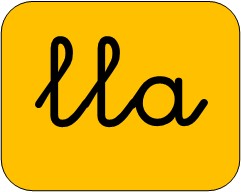 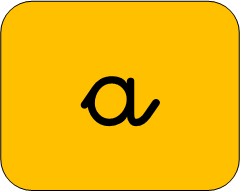 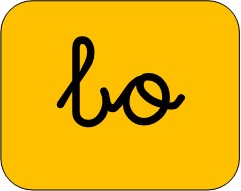 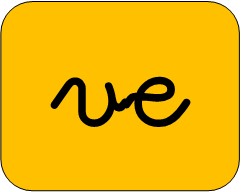 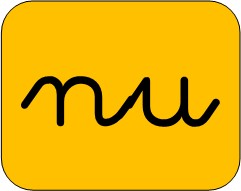 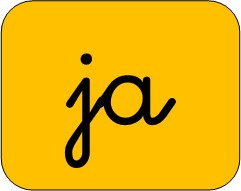 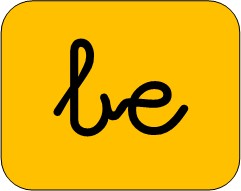 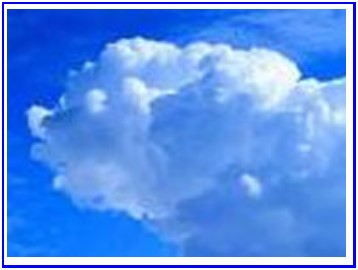 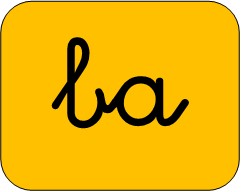 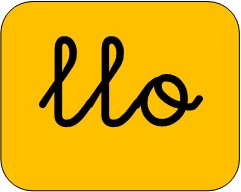 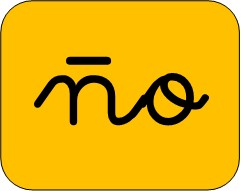 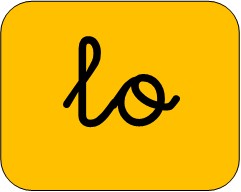 NU
BE
Cuando la hayas completado, 
pasa a la siguiente
R
10
-Toca sobre las sílabas que hacen falta para formar la palabra que corresponde a la imagen. 
-Hazlo en el orden adecuado.
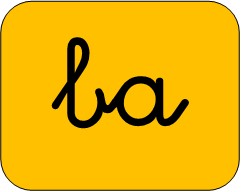 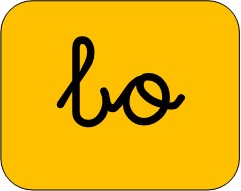 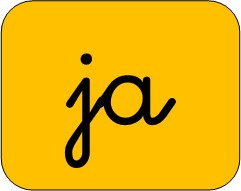 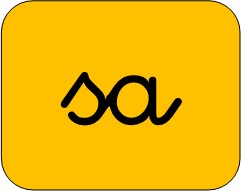 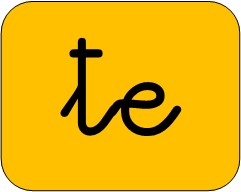 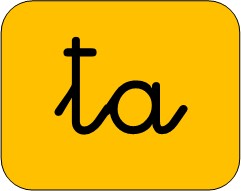 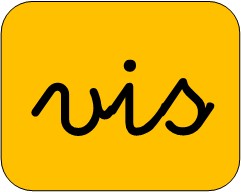 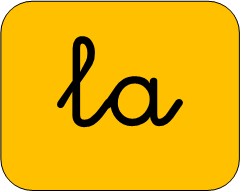 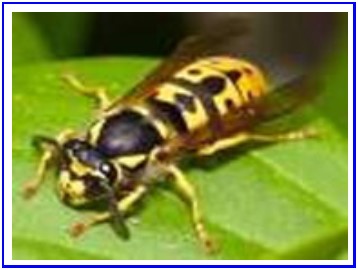 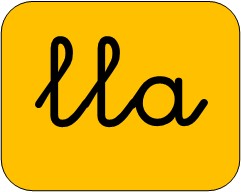 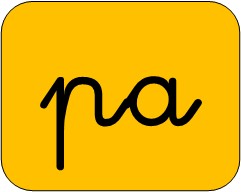 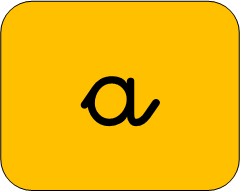 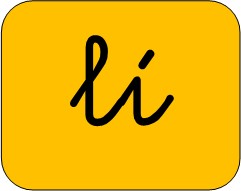 A
VIS
PA
Cuando la hayas completado, 
pasa a la siguiente
R
11
-Toca sobre las sílabas que hacen falta para formar la palabra que corresponde a la imagen. 
-Hazlo en el orden adecuado.
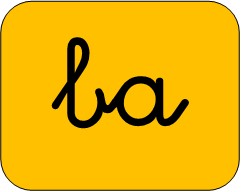 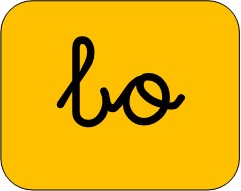 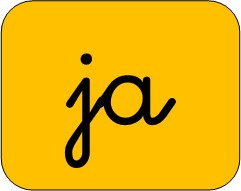 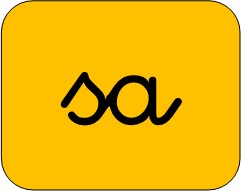 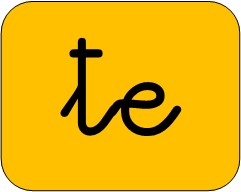 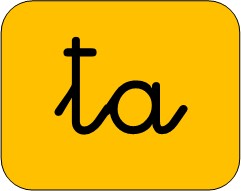 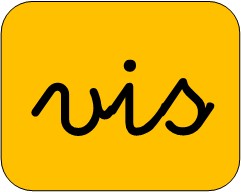 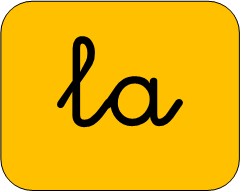 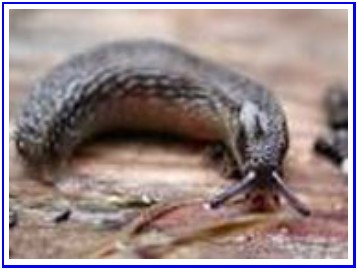 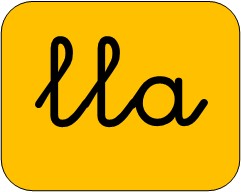 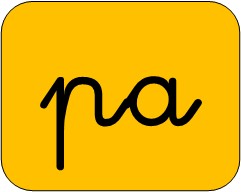 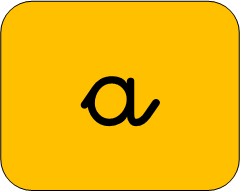 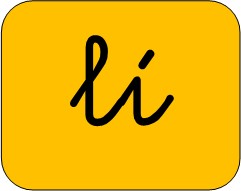 BA
BO
SA
Cuando la hayas completado, 
pasa a la siguiente
R
12
-Toca sobre las sílabas que hacen falta para formar la palabra que corresponde a la imagen. 
-Hazlo en el orden adecuado.
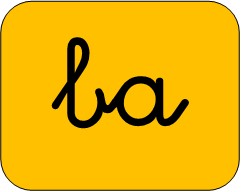 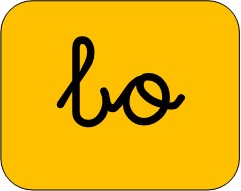 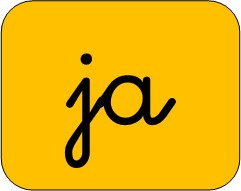 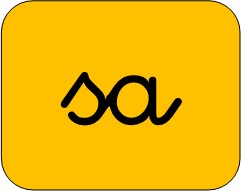 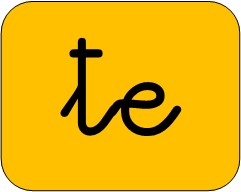 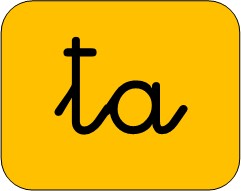 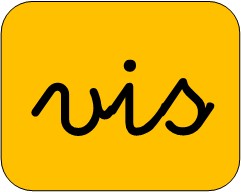 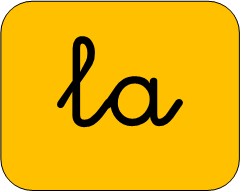 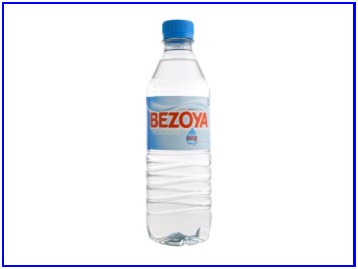 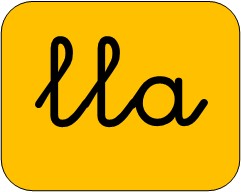 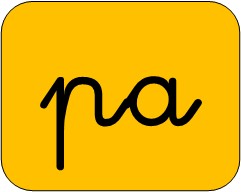 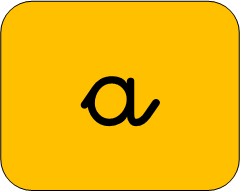 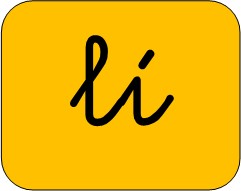 BO
TE
LLA
Cuando la hayas completado, 
pasa a la siguiente
R
13
-Toca sobre las sílabas que hacen falta para formar la palabra que corresponde a la imagen. 
-Hazlo en el orden adecuado.
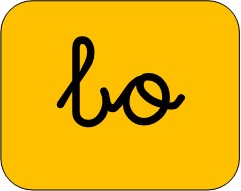 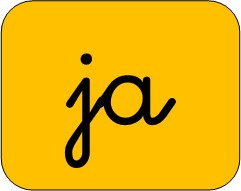 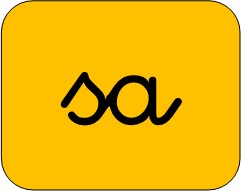 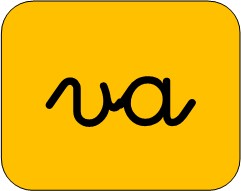 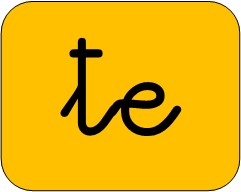 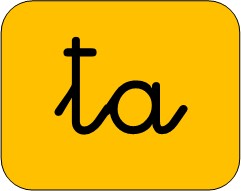 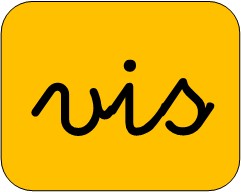 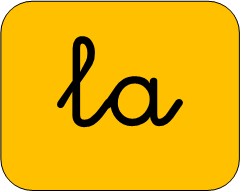 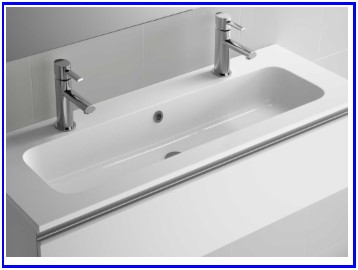 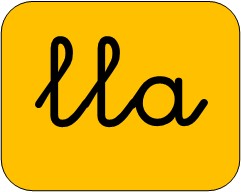 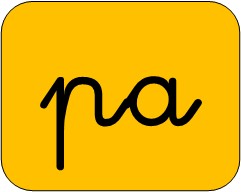 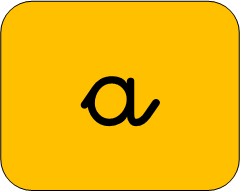 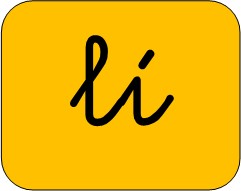 VA
LA
BO
Cuando la hayas completado, 
pasa a la siguiente
R
14
-Toca sobre las sílabas que hacen falta para formar la palabra que corresponde a la imagen. 
-Hazlo en el orden adecuado.
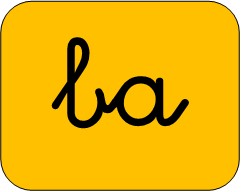 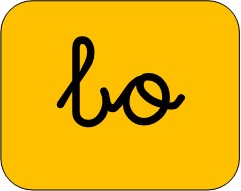 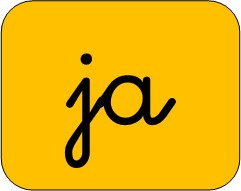 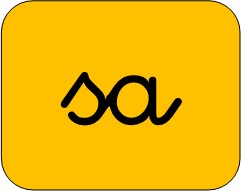 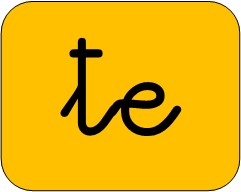 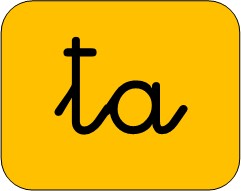 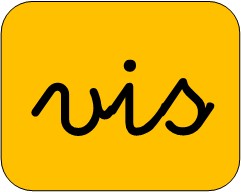 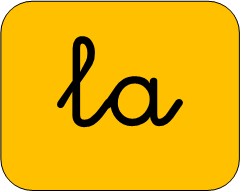 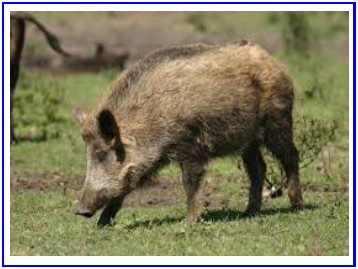 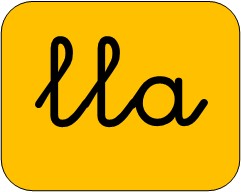 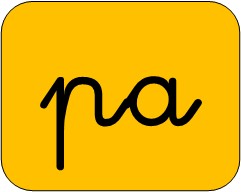 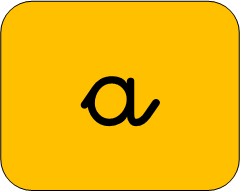 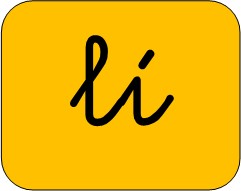 JA
BA
LÍ
Cuando la hayas completado, 
pasa a la siguiente
R
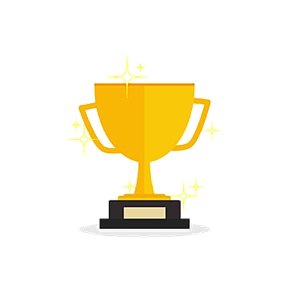 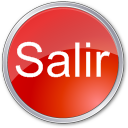 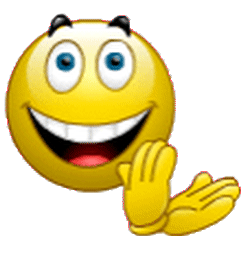 Has terminado
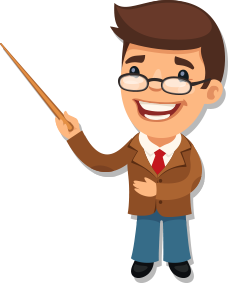 ATRÁS
Actividad interactiva creada por el autor para el alumnado de la EI “El Castillo”